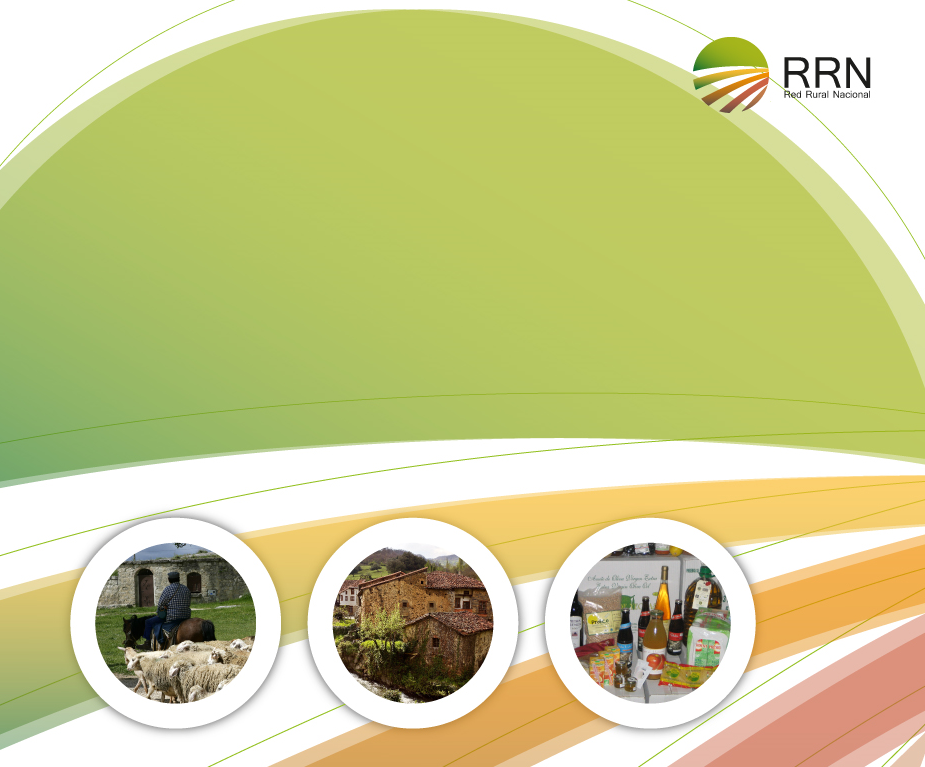 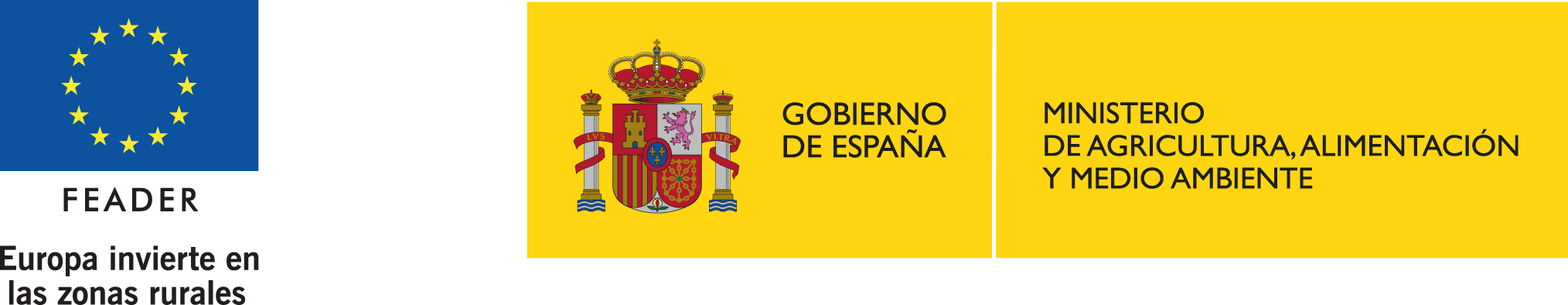 La Red Rural Nacional en el PNDR
Dirección General de Desarrollo Rural y Política Forestal
	SG Modernización de Explotaciones
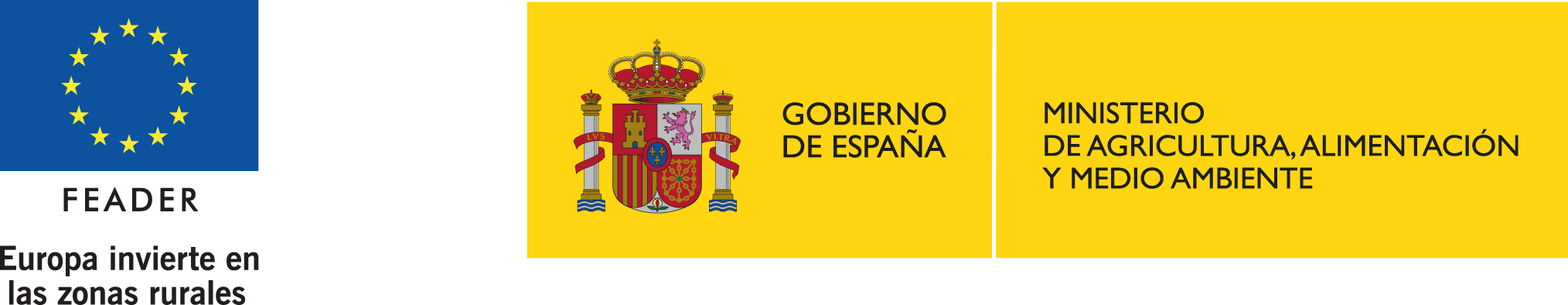 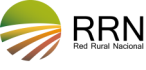 Forma parte del Programa Nacional de Desarrollo Rural, (A.T)

Integrada por Organizaciones y Administraciones que participan en el medio rural y por los socios consultados en la elaboración del AA (RDC).

La lógica de intervención de la RRN responde a unos objetivos, actividades vinculadas a los objetivos, orientadas a resultados, y verificables (indicadores)

Estructura de Gobernanza: Presidencia, Asamblea, C. Ejecutivo y una U. Gestión (Reglamento Interno).

Financiación: 15 mill € GP (8 mill FEADER). Cofinanciación 53%.
Tipo de gasto: Funcionamiento : 3.7 mill. €
			    Plan acción:        11.3 mill  €
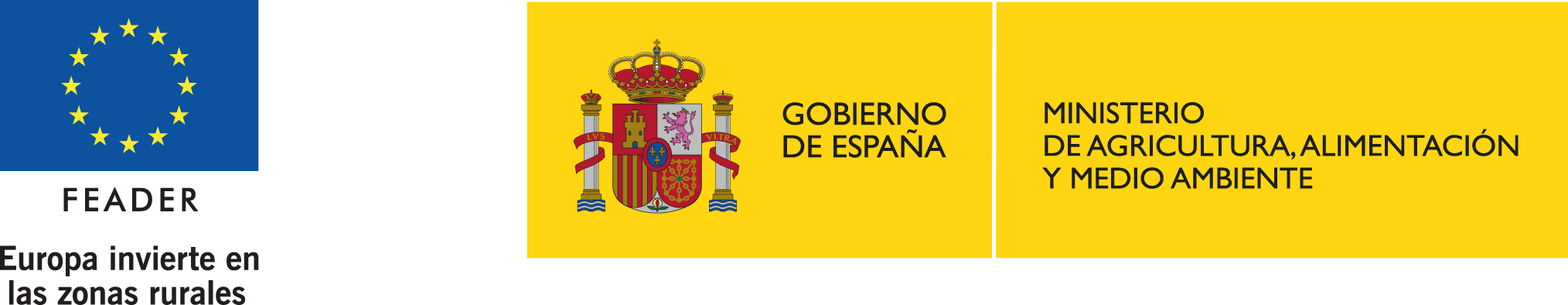 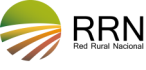 OBJETIVOS 

    Impulsar una mayor participación de las partes interesadas en la aplicación 	de la política de desarrollo rural 

     Mejorar la calidad de la aplicación los PDRs

	Informar al público en general y a los potenciales beneficiarios de la Política 	de DR  y de las posibilidades de financiación

   Potenciar la Innovación en el sector agrícola, la producción alimentaria, la 	silvicultura y las zonas rurales.

Plan de Acción: Conjunto de actividades planteadas para cumplir los objetivos generales, estructurados en dos niveles: OG y OE y desarrollados en actividades
PNDR: LA RED RURAL NACIONAL  2014-2020
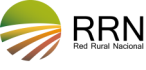 Desarrollo
Mantenimiento
Análisis y diseño
Formación de 
personal
Web RRN con 
aplicaciones
Noticias DR
Gestión de eventos
Reuniones 
Grupos de trabajo
Publicaciones
AT Secretariado
Perfil de RRN 
en redes sociales
Buzón RRN
Reuniones Comité 
Ejecutivo RRN
RRHH
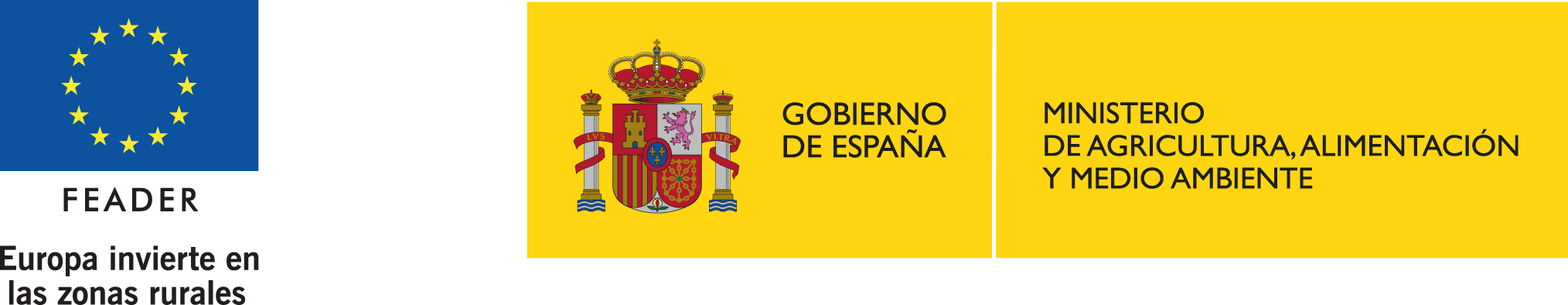 FUNCIONAMIENTO DE LA ESTRUCTURA DE LA RRN
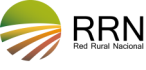 Requerimientos de 
funcionamiento 
de la RRN
Comunity 
manager
Nóminas personal RRN
Formación personal RRN
Asist. Tca 
Evaluación 
P. Nacional
Asist. Tca
Seguimiento 
P. Nacional
Asist. Tca
Evaluación 
Progs Regionales
Difusión resultados
PDRs
Aplicación puesta 
en red GAL
 y difusión 
Proyectos de 
cooperación
Seguimiento y 
Evaluación
Reuniones, 
eventos y talleres 
Formación GO
Reuniones de
Focus groups de
innovación
Jornadas, 
eventos
y talleres GAL
Creación de 
redes para 
asesores
e innovación
Premio 
Experiencias 
Innovadoras
Actividades 
en red 
de los GAL
Formación
GAL
Difusión 
Experiencias 
Innovadoras
Premios a mejores
Experiencias de
GAL
Reuniones , 
foros y jornadas 
asesores
Cursos, jornadas, 
Intercambios para 
la innovación
AT CooperAC 
Interterritorial y 
Transnacional
Cursos 
asesores
Proyectos 
de DR
Aplicación puesta 
en red Asesores
 (web RRN)
Difusión 
BBPP
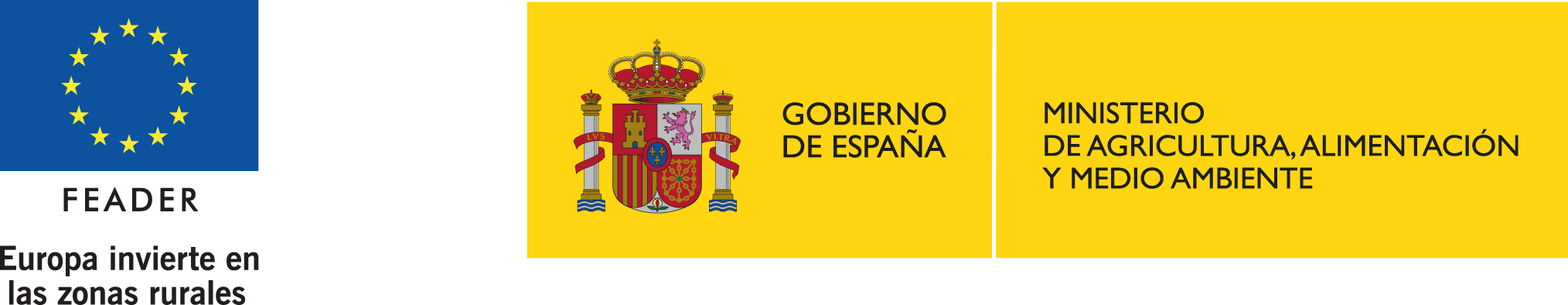 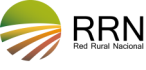 PLAN DE ACCIÓN DE LA RRN
Plan de acción 
y 
   Actividades de la RRN
Memoria anual
Estrategia 
Comunicación PDRs
Publicidad en 
TV, prensa yradio
Aplicación
Web RRN
Exposición 
PDRs
Formación gestores
de PDR
Reuniones, 
jornadas
y foros de debate
Jornadas, foros y 
talleres gestores
de PDR
Asistencia a Eventos
Red Europea
Estudios y análisis
para cumplimiento
de las prioridades
Asistencia a cursos
Red Europea
Suministro de 
Información PDRs
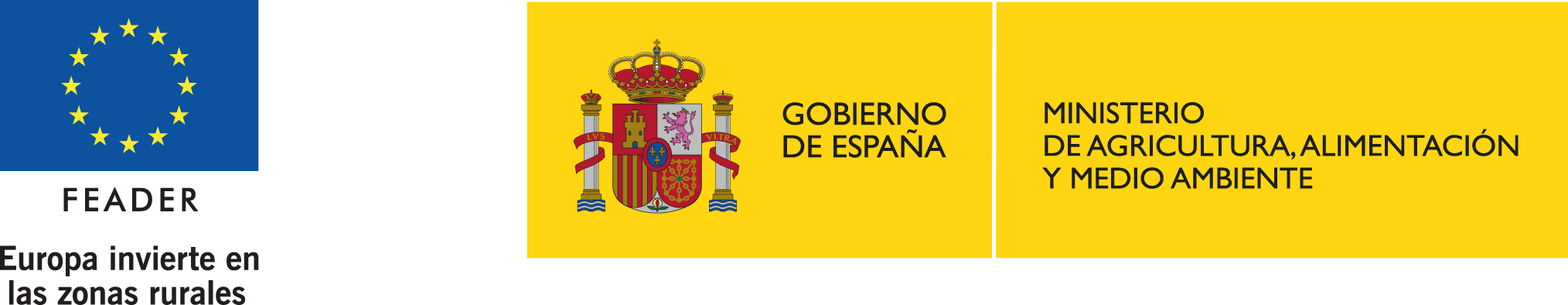 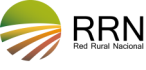 PLAN DE ACCIÓN DE LA RRN
Plan de 
Comunicación 
PDRs
Plan de Acción 
y 
Actividades de la RRN

(R FEADER art 55 .3)
Actividades
en red
gestores de
los PDR
Intercambios entre
Actores del medio 
rural
Estudios y 
Análisis
Cooperación 
Red Europea 
DR
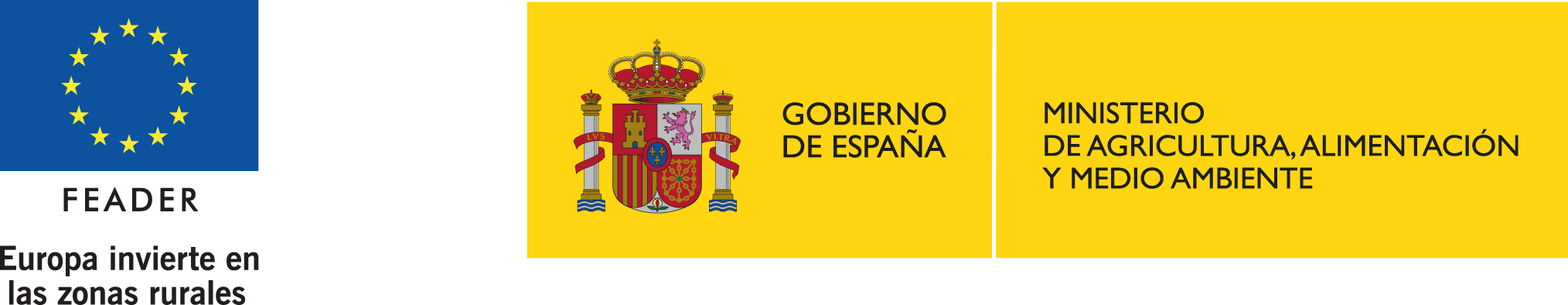 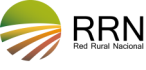 ESTRUCTURA RRN 2014-2020
AA GG de PDR
Asesores
GAL
Network Support Unit
Asamblea y Comité Ejecutivo 
de la RRN
(MAGRAMA, CCAA, 
Redes GAL
Organizaciones DR)
Secretariado
Red Europea
UNIDAD GESTORA 
RRN
Actores del medio 
rural
EIP
Unidad  de coordinación
 PDR
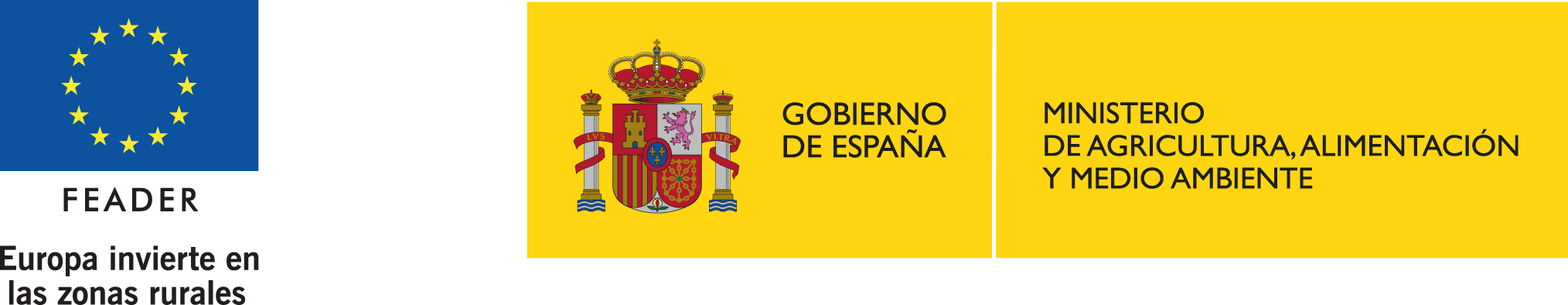 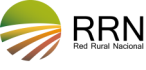 PLAN DE COMUNICACIÓN DE LA RRN
Estrategia de información y 
publicidad 
del Programa Nacional 
(competencia de la DGDRYPF)
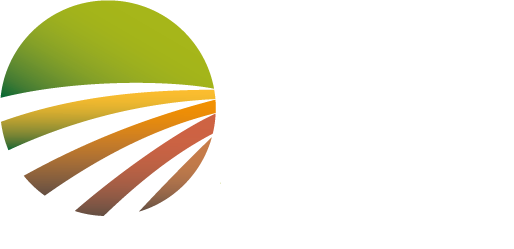 Plan de Comunicación 
de la RRN
Estrategias de información 
y publicidad 
de los PDR 
(competencia de las CCAA)
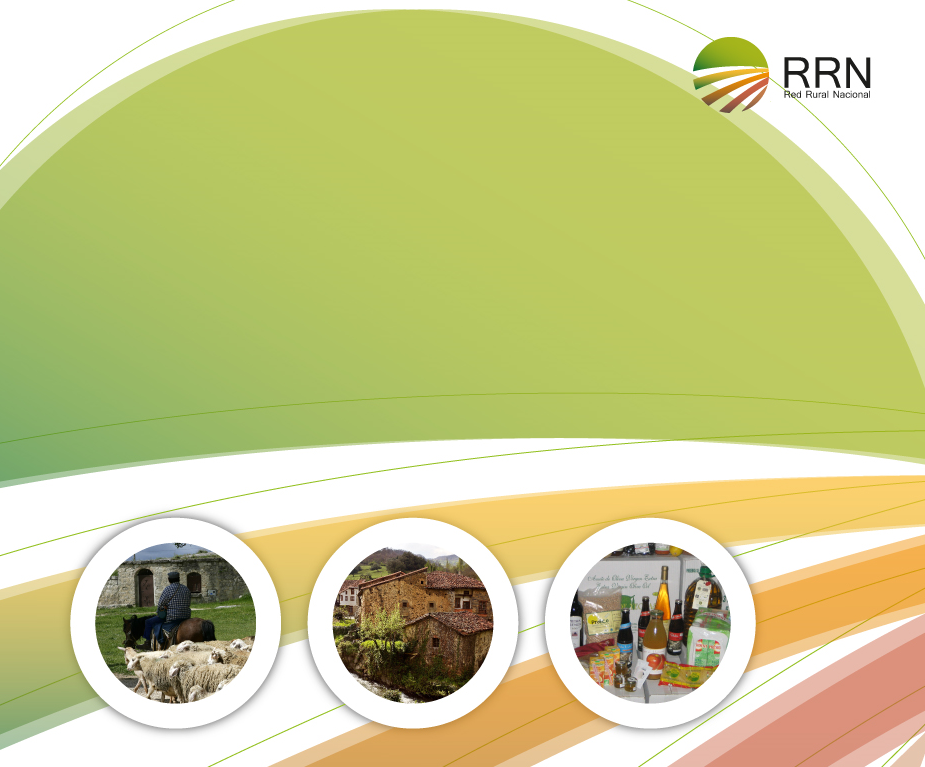 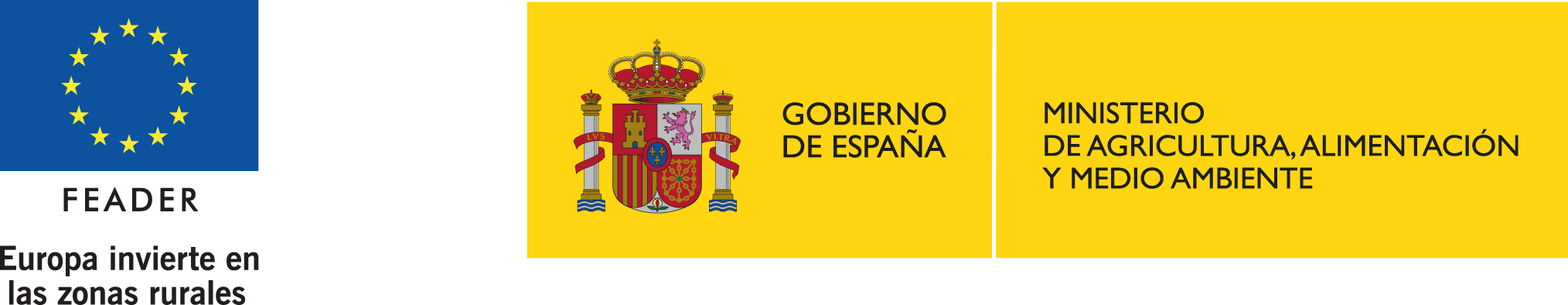 MUCHAS GRACIAS
Maria Dolores Chiquero Sánchez
redrural@magrama.es
Madrid, 25 de junio de 2015